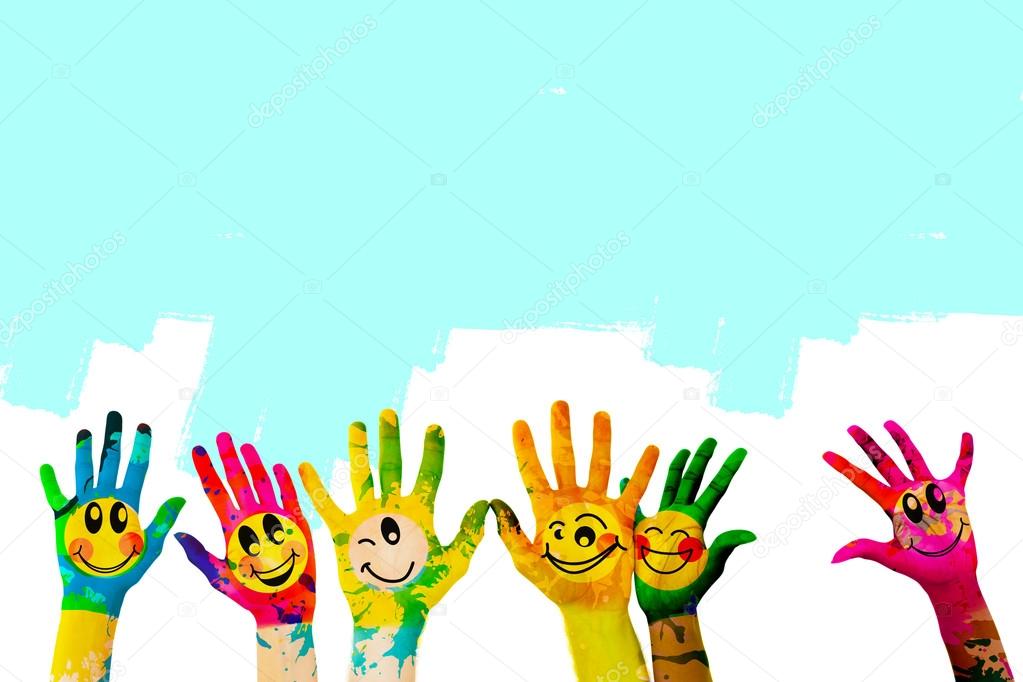 Муниципальное казенное дошкольное образовательное учреждение
 Кыштовского района детский сад  «Солнышко»
«Волшебный мир пальчиковых игр»
воспитатель первой 
    квалификационной категории  
Оленникова А. А
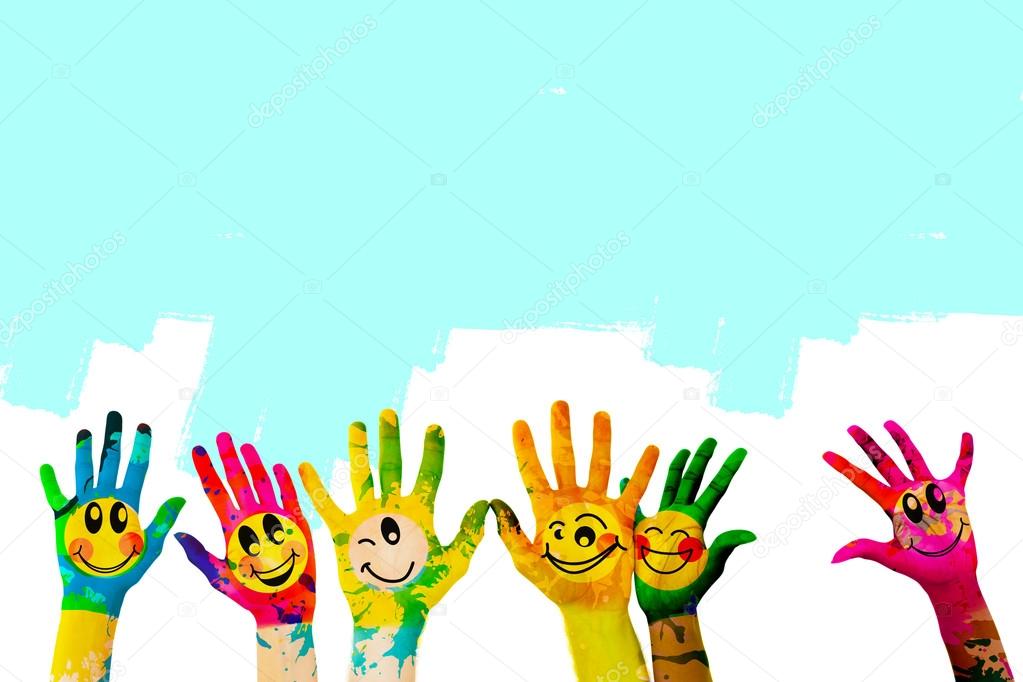 Цель: познакомить педагогов с использованием 
 пальчиковых игр для развития 
 речи дошкольников; 
 
Задачи:
-раскрыть актуальность пальчиковой гимнастики;
-показать важность пальчиковых игр в развитии речи;
определить сущность взаимосвязи пальчиковых игр
 с речевым развитием детей дошкольного возраста.
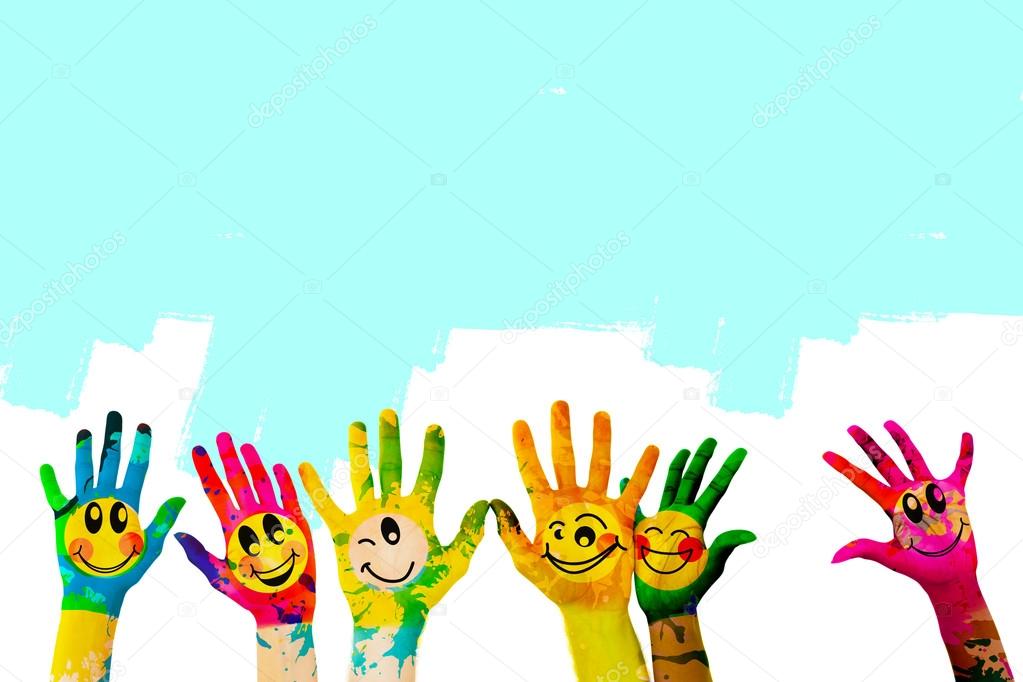 Учёными была выявлена з а к о н о м е р н о с т ь:
ЕСЛИ развитие движений пальцев        
   соответствует возрасту, 




                              ТО и речевое развитие находится в 
       пределах нормы и наоборот.
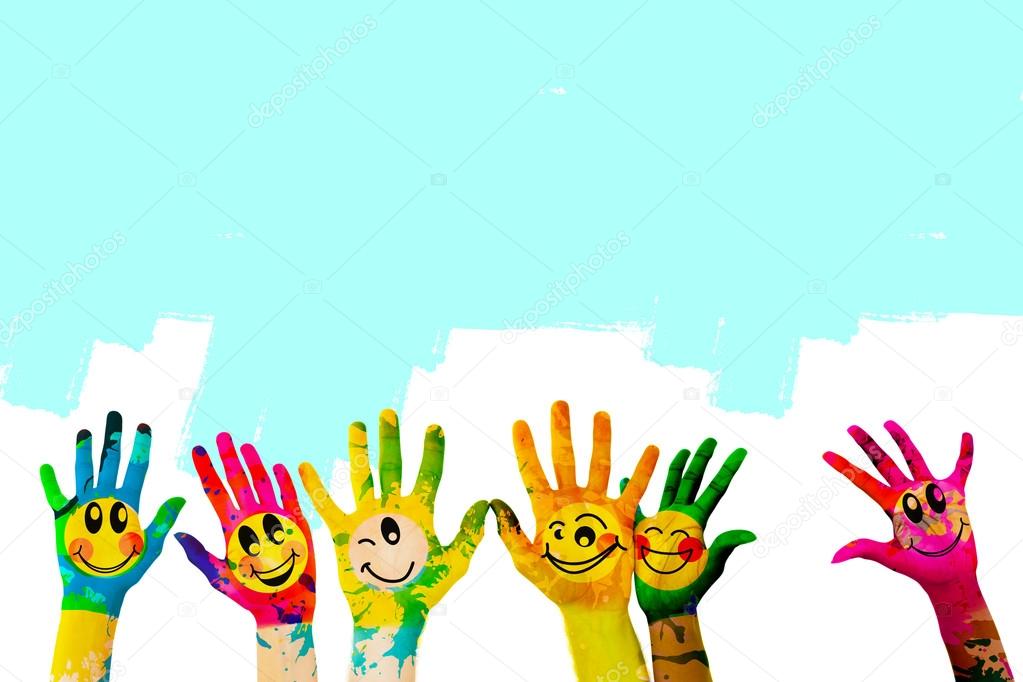 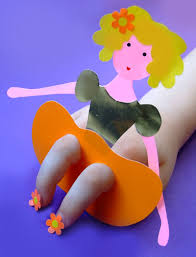 Пальчиковые игры – 


ЭТО инсценировка небольших рифмованных рассказов, сказок с помощью
 пальцев и ручек. Эти игры как бы воссоздают реальность окружающего 
мира - предметы, животных, людей, их деятельность, явления природы
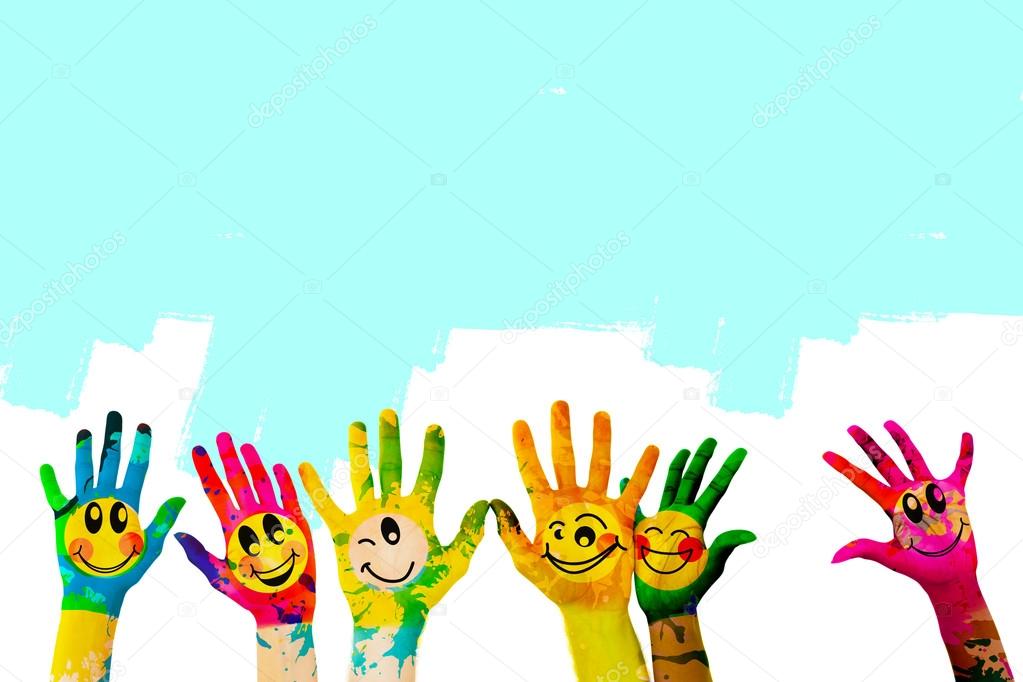 Виды пальчиковых игр:
Пальчиковые игры с предметами
Активные игры со стихотворным 
сопровождением
Игры манипуляции
Пальчиковые игры на основе сказок
Пальчиковые кинезиологические игры 
Пальчиковые игры с элементами
 самомассажа
Пальчиковые игры с музыкальным
 сопровождением
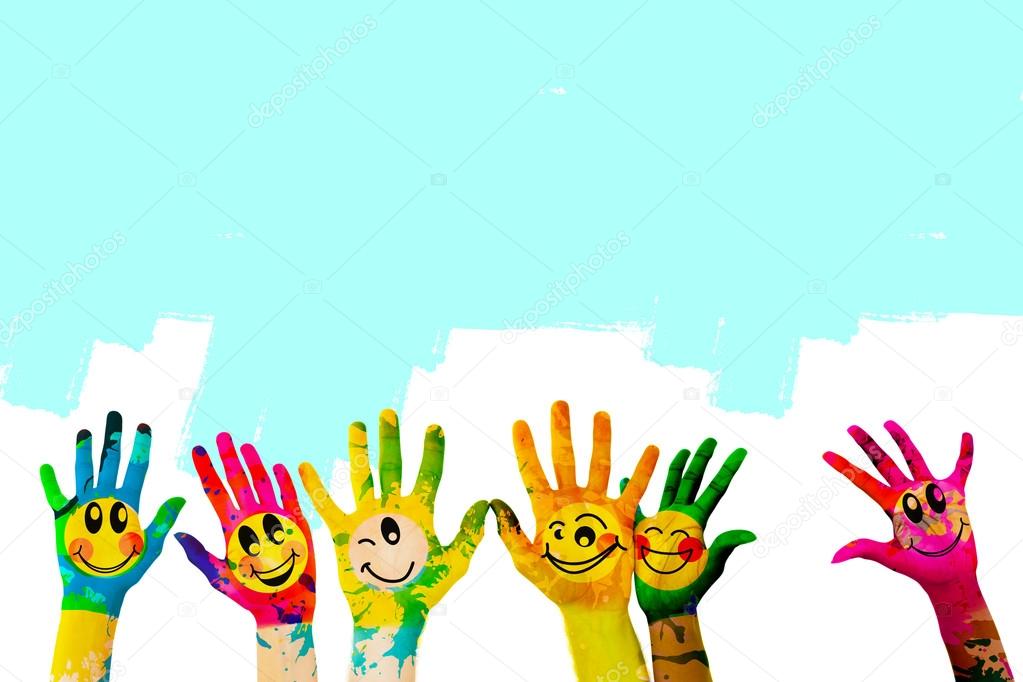 Пальчиковые игры с предметами 

а) пальчиковые игры с карандашом 
б) игры с палочками 
В)игры и упражнения с использованием 
мелких предметов и 
природного материала
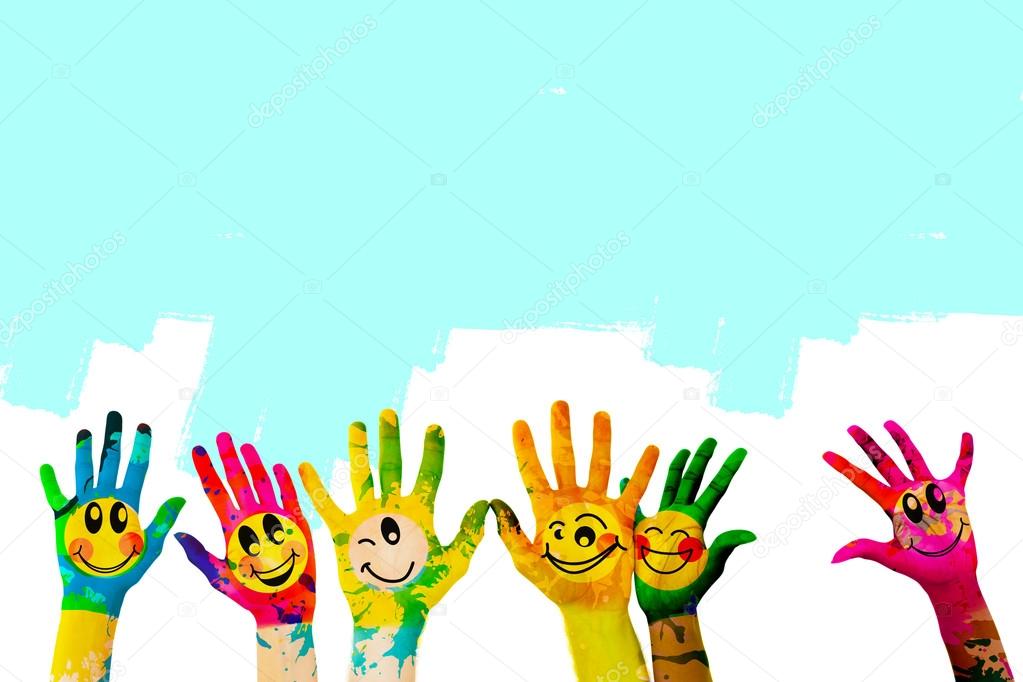 Активные игры со стихотворным сопровождением

  Дети могут проговаривать и выполнять
 движение пальчиками как в свободное
 время, так и на прогулке
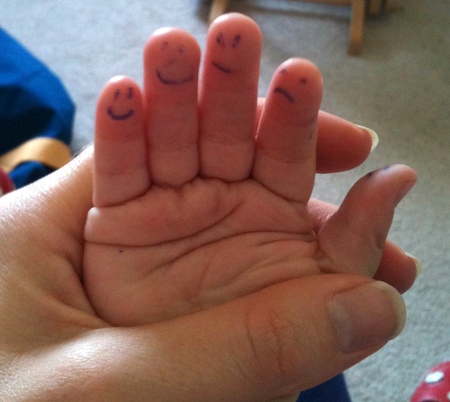 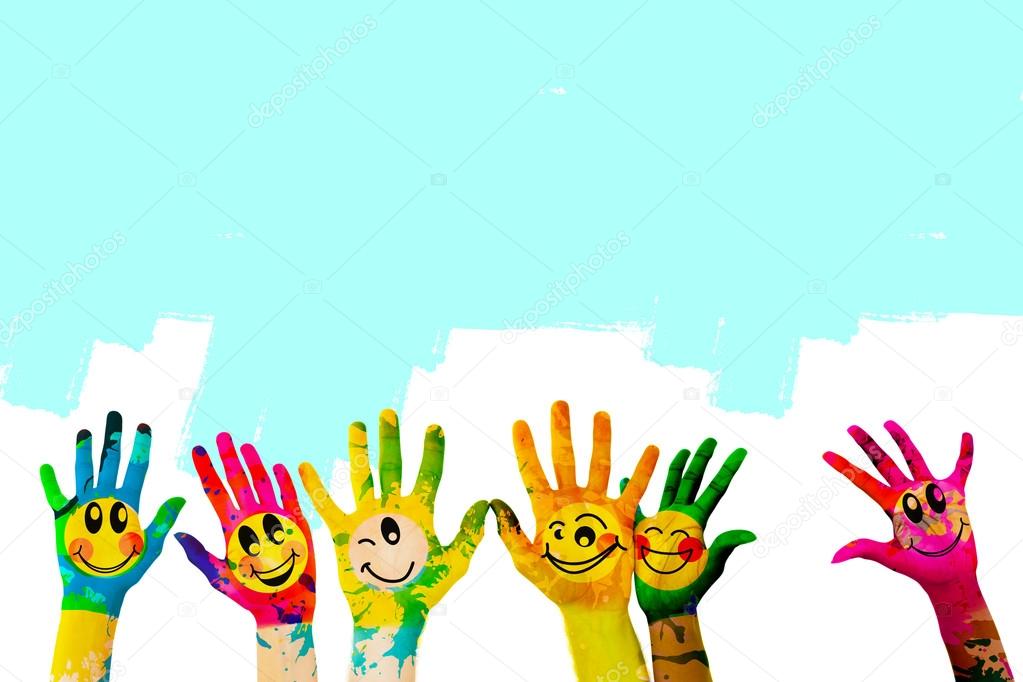 Игры манипуляции
Такие игры ребенок может
 выполнять самостоятельно
 или с помощью взрослого.
 Они развивают воображение:
 в каждом пальчике ребенок видит тот или иной образ.
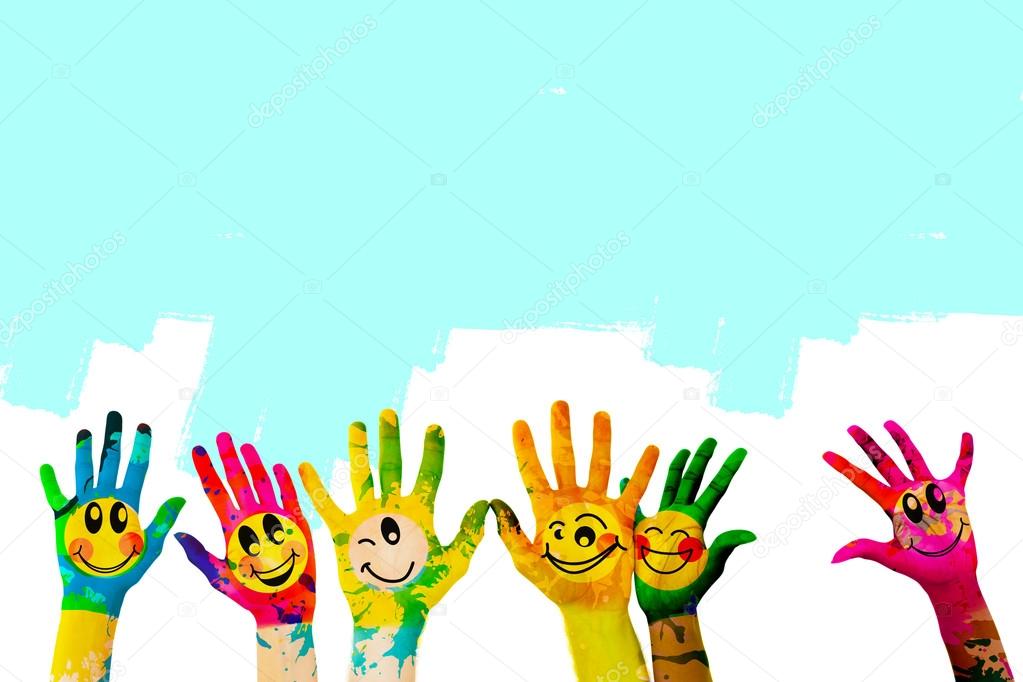 Пальчиковые игры на основе сказок

                                                                                Такие комплексы пальчиковых игр позволяют повысить 
общий тонус, 
                                                                                               развивают внимание и память, снимают
                                                                  психоэмоциональное напряжение.
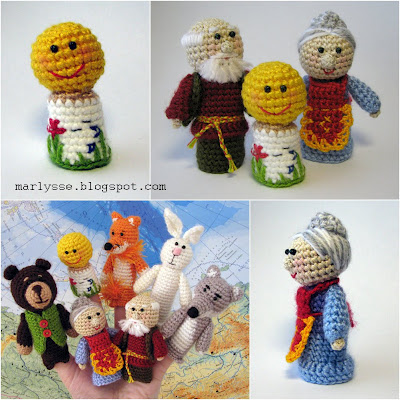 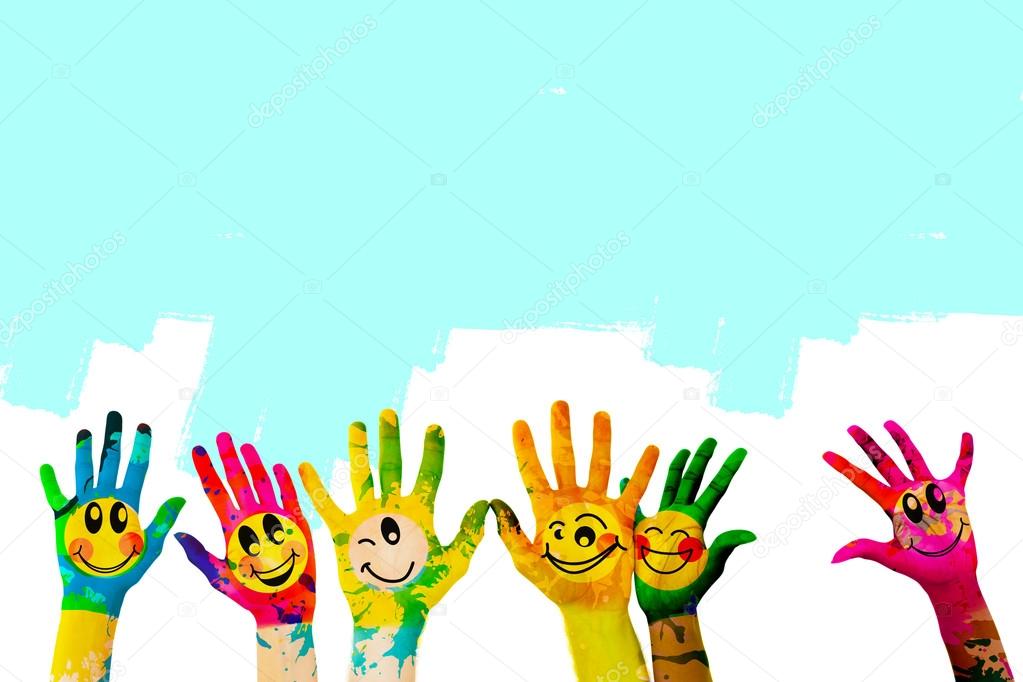 Пальчиковые кинезиологические игры
Такие игры позволяют активизировать межполушарное взаимодействие, улучшают мыслительную деятельность, стрессоустойчивость, способствуют улучшению памяти и внимания.
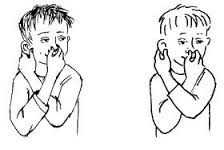 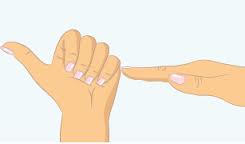 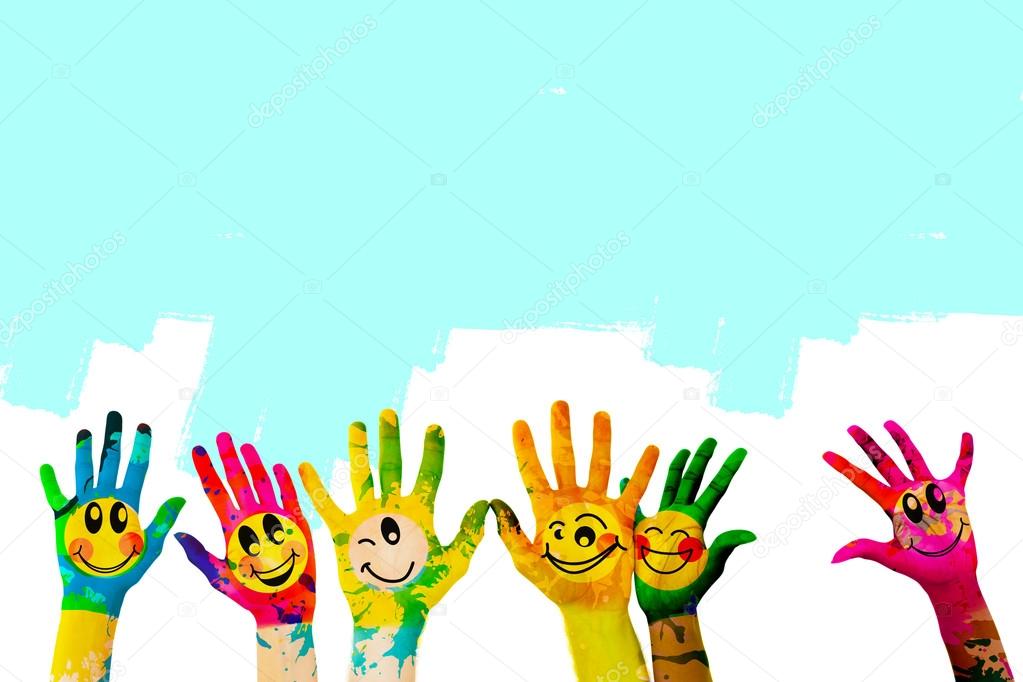 Пальчиковые игры с элементами самомассажа
используются традиционные для массажа движения – разминание, растирание,
 надавливание, пощипывание – такие движения выполняются от периферии к центру.
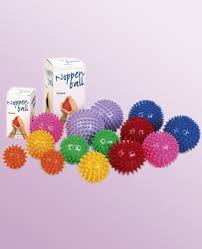 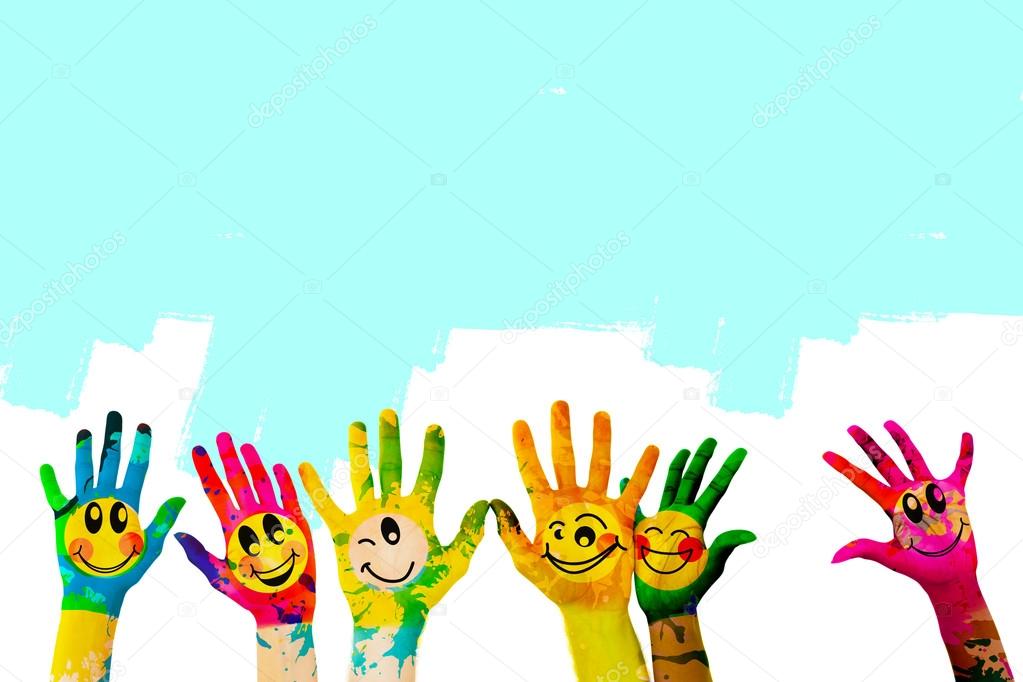 Пальчиковые игры с музыкальным сопровождением
В таких играх синтез движения, речи и музыки радует детей и
 позволяет проводить эти игры наиболее эффективно. 
Игра “У жирафов”
У жирафов пятна, пятна, пятна, пятнышки везде.
У жирафов пятна, пятна, пятна, пятнышки везде.
(Хлопаем по всему телу ладонями).
На лбу, ушах, на шее, на локтях,
На носах, на животах, на коленях и носках.
(Обоими указательными пальцами дотрагиваемся до соответствующих 
частей тела.
У слонов есть складки, складки, складки, складочки везде.
У слонов есть складки, складки, складки, складочки везде.
(Щипаем себя, как бы собирая складки).
На лбу, ушах, на шее, на локтях,
На носах, на животах, на коленях и носках.
(Обоими указательными пальцами дотрагиваемся до соответствующих
 частей тела).
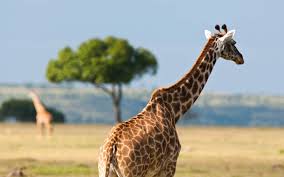 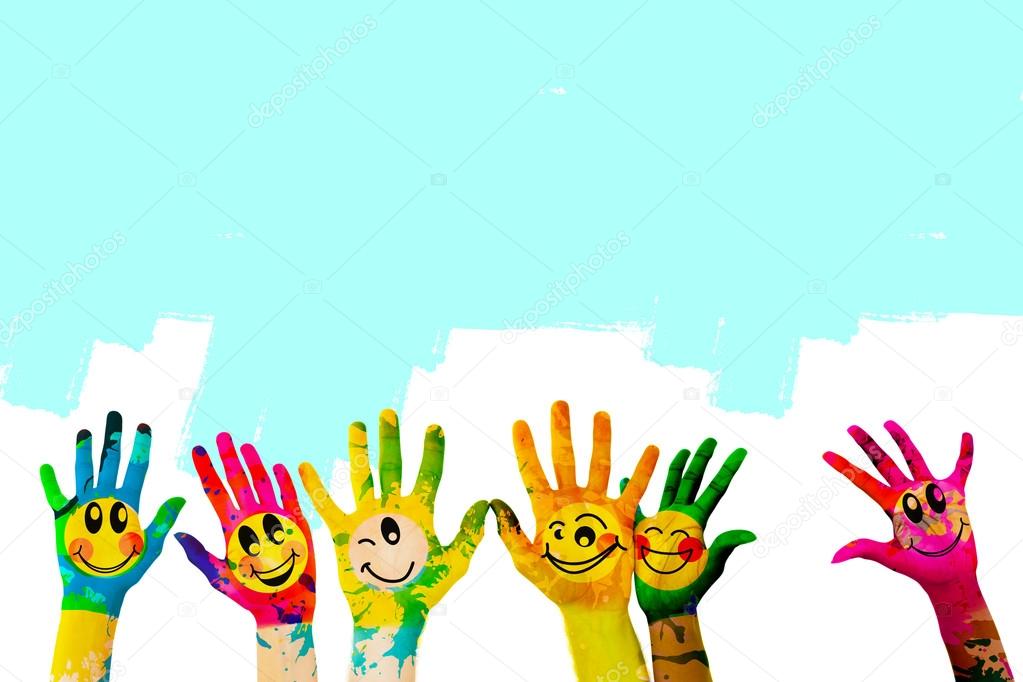 Этапы разучивания пальчиковых игр:
Показывает игру малышу сам
Взрослый показывает игру, манипулируя пальцами и рукой ребёнка
Взрослый и ребёнок выполняют движения одновременно, взрослый проговаривает текст.
Ребёнок выполняет движения с необходимой помощью взрослого, который произносит текст.
Ребёнок выполняет движения и проговаривает текст, а взрослый подсказывает и помогает.
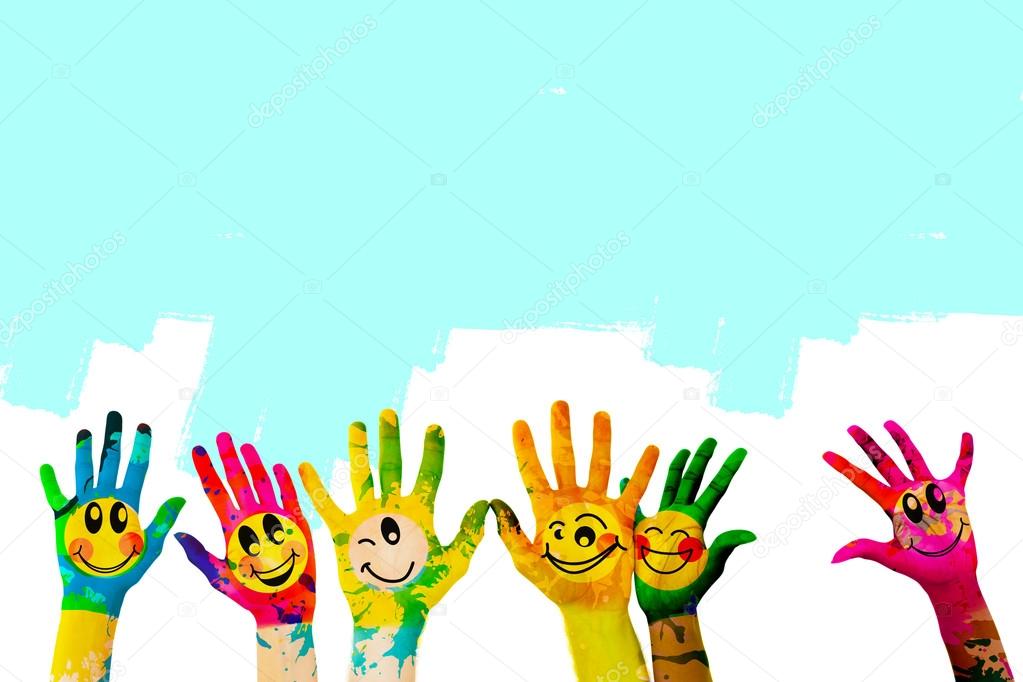 Спасибо за внимание!